Top 10 Länder nach Anzahl neuer COVID-19-Fälle
188.128.952 Fälle (+13,8% im Vergleich zu Vorwoche)
4.059.339 Todesfälle (2,2%)
Quelle: WHO, Stand: 15.07.2021; *Our World In Data - Vacc, Zugriffsdatum: 14.07.2021
7-Tages-Inzidenz pro 100.000 Einwohner weltweit
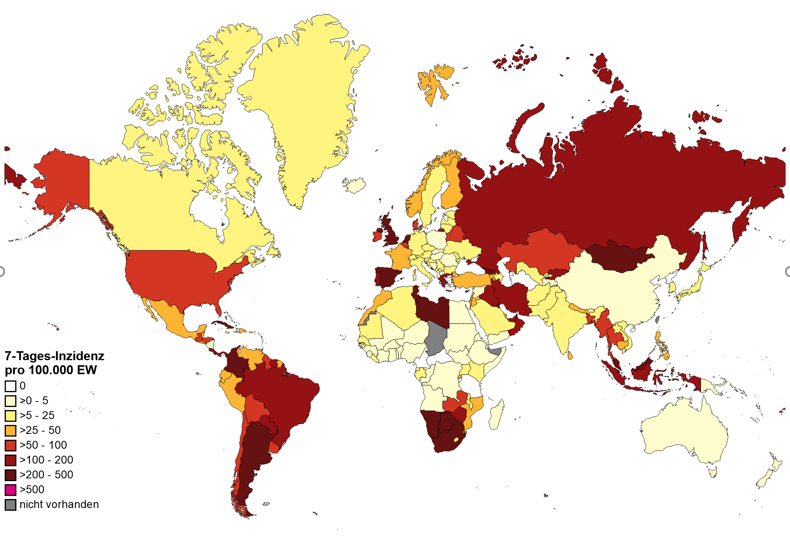 Quelle: WHO, Stand: 15.07.2021
Fall- und Todeszahlen weltweit, WHO SitRep
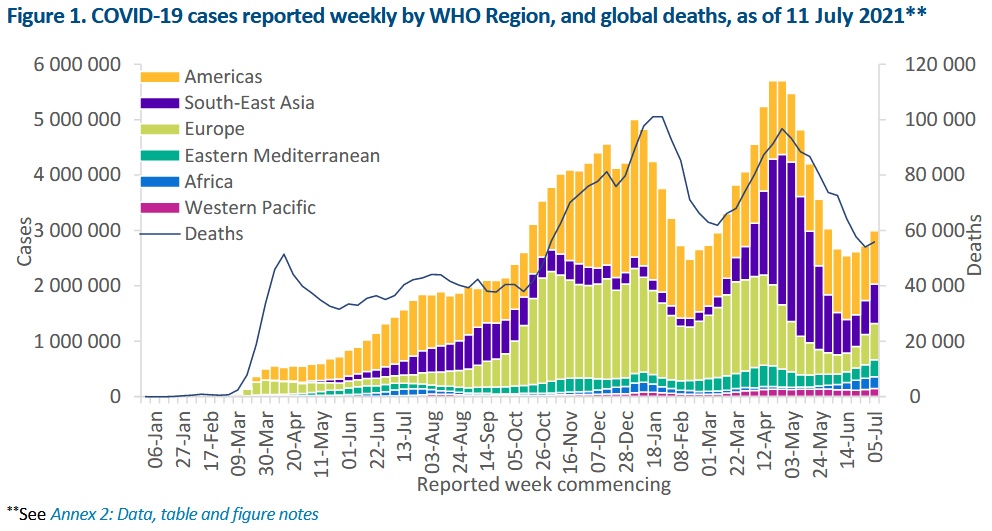 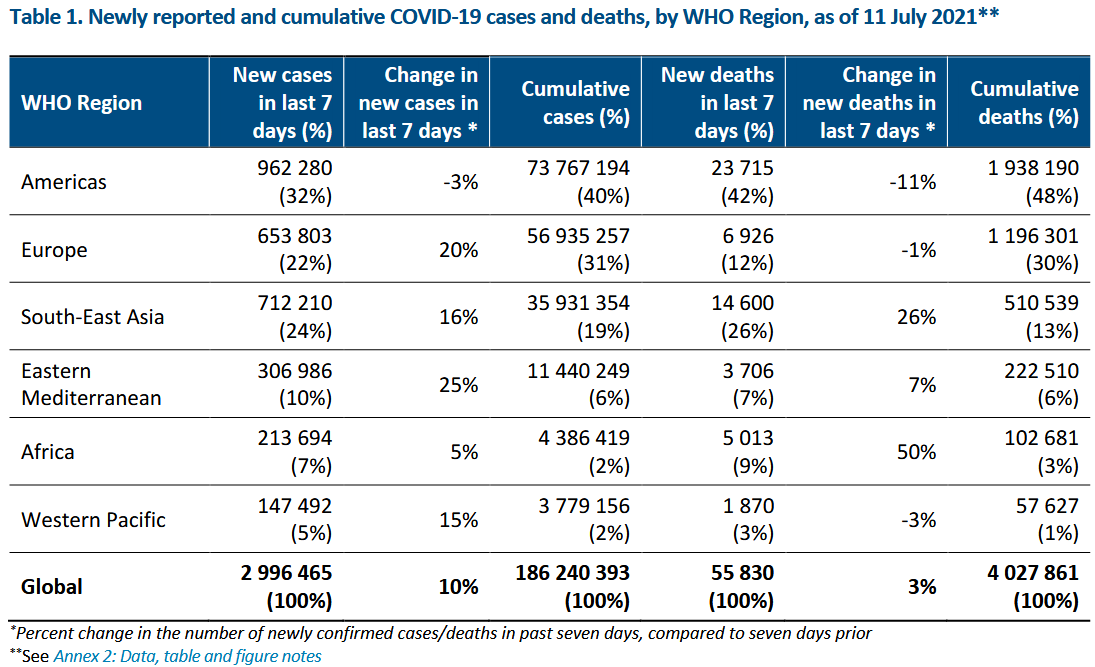 Quelle: WHO SitRep, 13.07.2021
COVID-19/Niederlande
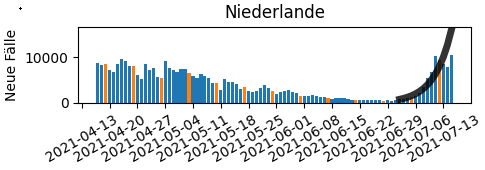 7T-Inzidenz: 337,6 /100.000 Ew. (WHO 15.07.2021)
Fälle 7T: 58.766 (+414%) 
R eff 7T: 2,6%
Todesfälle 7T: 10
67,4% mind. 1 Impfdosis | 40,7% vollständig geimpft
Weitreichende Öffnungen am 26.06.2021
bei fallender 7T- Inzidenz: 28,6 	R=0,71 (25.08.2021)
Starker Anstieg der Fälle ab 02.07.2021 (alle Regionen)
Superspreading Event: >1000 Fälle durch 2-tägiges Festival 03.+04.07.2021 (KW26)
Positivanteil KW27: 13,4 % (KW26: 4,6%)
Hospitalisierungen sinken nicht mehr
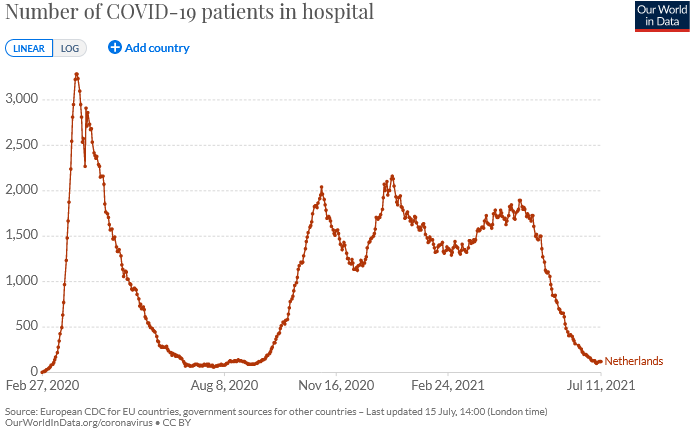 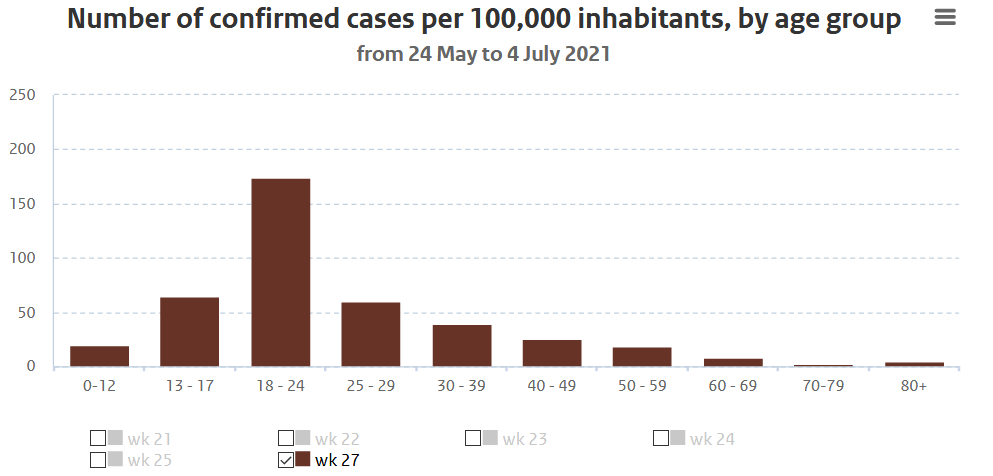 Quellen: WHO Datenstand 15.07.2021; Our World In Data - Vacc, Datenstand 11.07.2021; 
Our World In Data – Hosp, Datenstand 11.07.2021;   National Institute for Public Health 06.07.2021; DKOR 13.07.2021
[Speaker Notes: Erste Delta Sequenz: 07.03.2021 https://cov-lineages.org/global_report_B.1.617.2.html

Auch Österreich berichtet etwa 1.000 Fälle, die auf dieses Event zurückzuführen sind. WHO EURO IHR VV call 15.07.2021

Verknipt-Festival: 2-tägig (03.-04.07.2021), täglich 10.000 Besucher:innen, bislang >1000 Fälle
https://www.spiegel.de/panorama/gesellschaft/utrecht-fast-1000-menschen-infizieren-sich-auf-einem-festival-in-utrecht-a-defca648-d86a-4fb1-a7ab-9a97cbb45e96

DKOR vom 13.07.2021
Der Gesundheitsrat hat zudem empfohlen, allen 12-17-Jährigen eine Impfung anzubieten. Dem hat sich die Regierung angeschlossen, seit Anfang Juli können sich somit Jugendliche mit BioNTech/Pfizer impfen lassen. …
Aufgrund des rasanten Anstiegs der Neuinfektionen hat die Regierung mit Wirkung vom 10. Juli einige Maßnahmen wieder zurückgenommen. So müssen Gaststätten von 00.00 bis 06.00h geschlossen bleiben, Live-Auftritte und Public Viewing sind verboten, jeder Gast hat einen festen Sitzplatz, der 1,5 Meterabstand muss eingehalten werden. Diskotheken und Nachtclubs sind wieder geschlossen. 
Bei Kultur- und Sportveranstaltungen gilt ebenso die feste Sitzplatz- und die Abstandsregel. Mit Corona-Zugangstest dürfen max. 2/3 der Kapazität genutzt werden, ab dem 13. Juli ist der Zugangstest nur noch für 24 Std gültig. Veranstaltungen dürfen nicht länger als 24 Stunden dauern.]
COVID-19/ Portugal
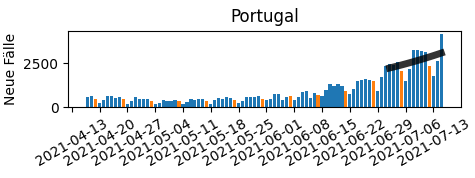 7T-Inzidenz: 199,4 /100.000 Ew. (WHO 15.07.2021)
Fälle 7T: 20.533 (+25%)
R eff 7T: 1,2
Todesfälle 7T: 56
61,5% mind. 1 Impfdosis | 42,8% vollständig geimpft
Anstieg der Fälle ab Ende Mai 
Vorrangig bei < 50-jährigen
Hospitalisierungen steigen seit Anfang Juni
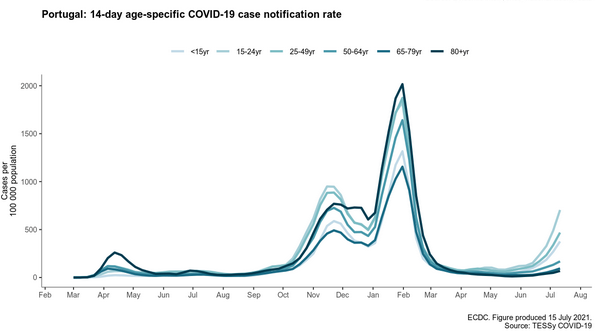 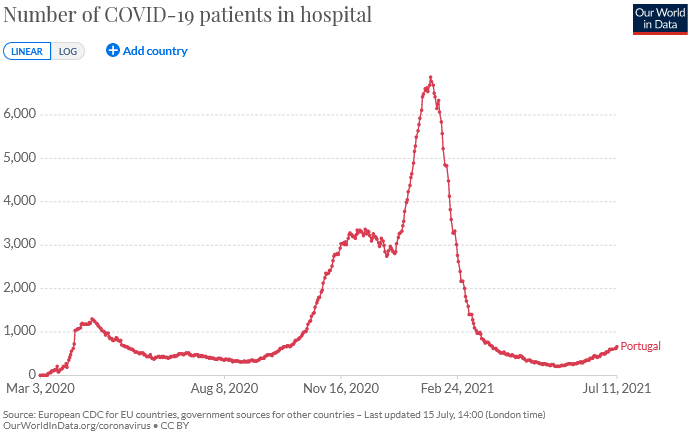 Quellen: WHO Datenstand 15.07.2021; Our World In Data - Vacc, Datenstand 13.07.2021; Our World In Data - Hosp Datenstand 11.07.2021; ECDC - Portugal Datenstand 15.07.2021
[Speaker Notes: Erste Delta Sequenz: 18.04.2021 https://cov-lineages.org/global_report_B.1.617.2.html]
COVID-19/Israel
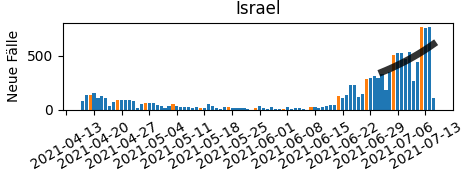 7T-Inzidenz: 41,9 /100.000 Ew. (WHO 15.07.2021)
Fälle 7T: 3.626 (+26%)
R eff 7T: 1,3
Todesfälle 7T: 8
66,2% mind. 1 Impfdosis | 60,1% vollständig geimpft
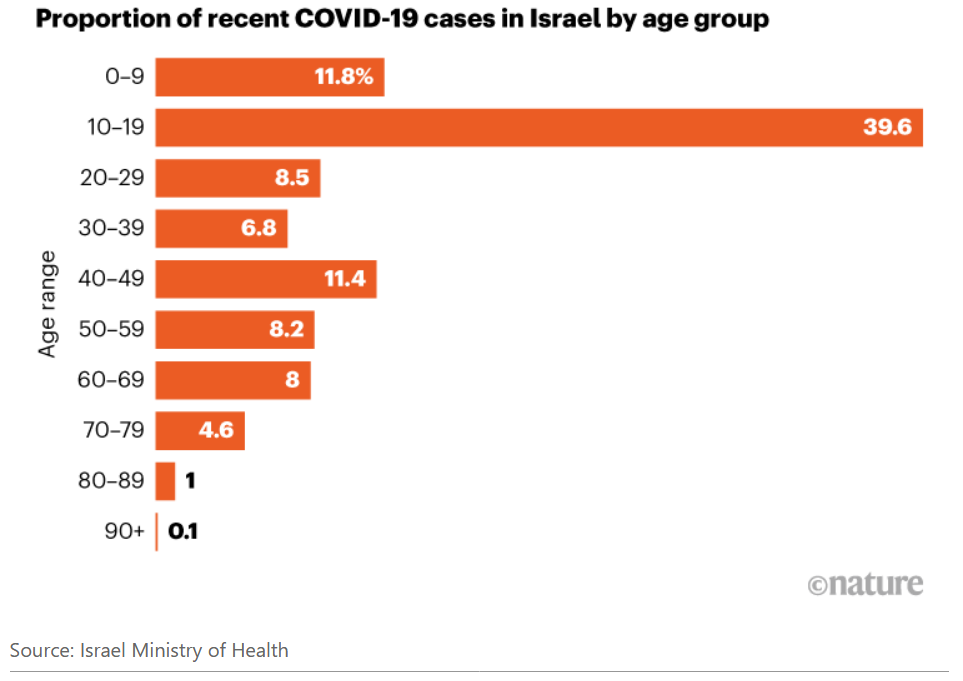 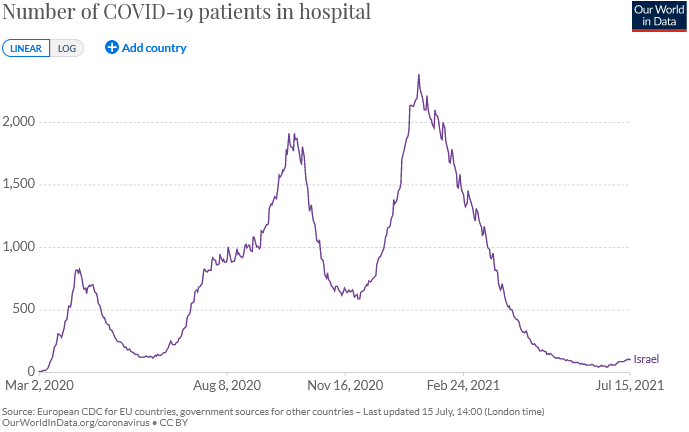 It’s a trend that’s not restricted to Israel. In the United States and the United Kingdom, COVID-19 has “become a disease of the unvaccinated, who are predominantly young”
Quellen: WHO Datenstand 14.07.2021; Our World In Data - Vacc, Datenstand 13.07.2021; Our World In Data – Hosp Datenstand 15.07.2021
https://www.nature.com/articles/d41586-021-01862-7 und PromedMail;
[Speaker Notes: Erste Delta Sequenz: 08.04.2021 https://cov-lineages.org/global_report_B.1.617.2.html
Anstieg der Fälle durch Quarantänebrecher unter Reiserückkehrenden aus Zypern und bzw. Südostasien die zu Schulausbrüche mit Delta-Variante führten. DKOR 23.06.2021]
COVID-19 / Hospitalisierung / UK / USA
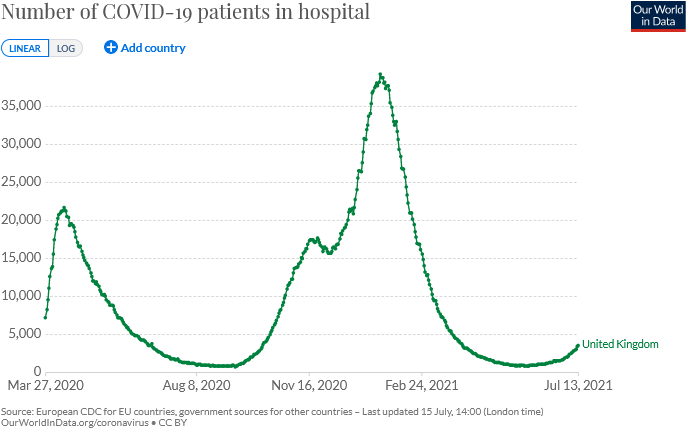 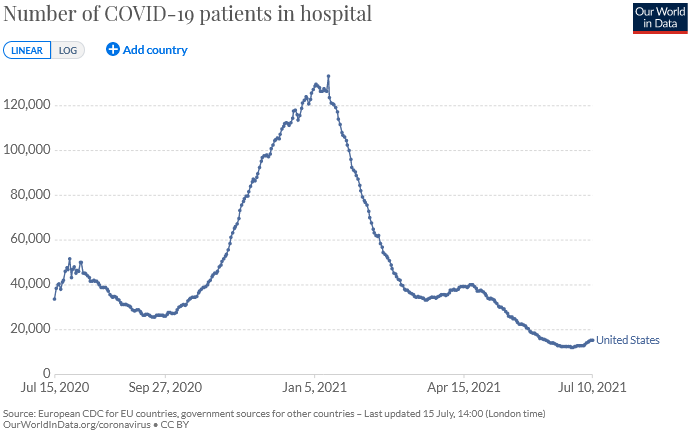 Quelle: Our World In Data – Hosp Zugriff am 16.07.2021
Back up
COVID-19 / Maßnahmen / Niederlande
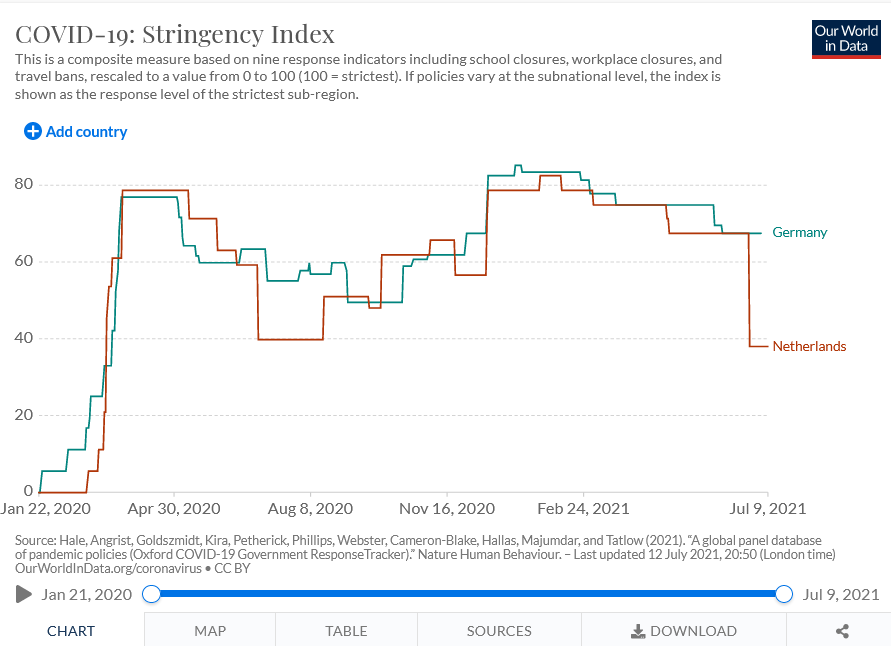 Quelle: https://ourworldindata.org/covid-stringency-index Datenstand 14.07.2021
COVID-19 / Maßnahmen / Niederlande
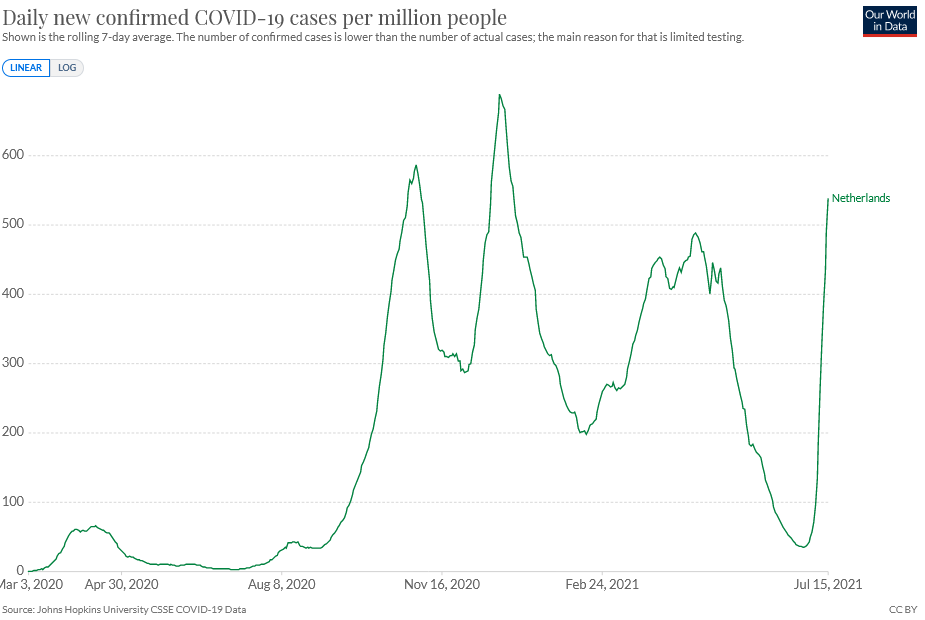 Quelle: https://ourworldindata.org/covid-cases Datenstand 15.07.2021
COVID-19 / age / UK
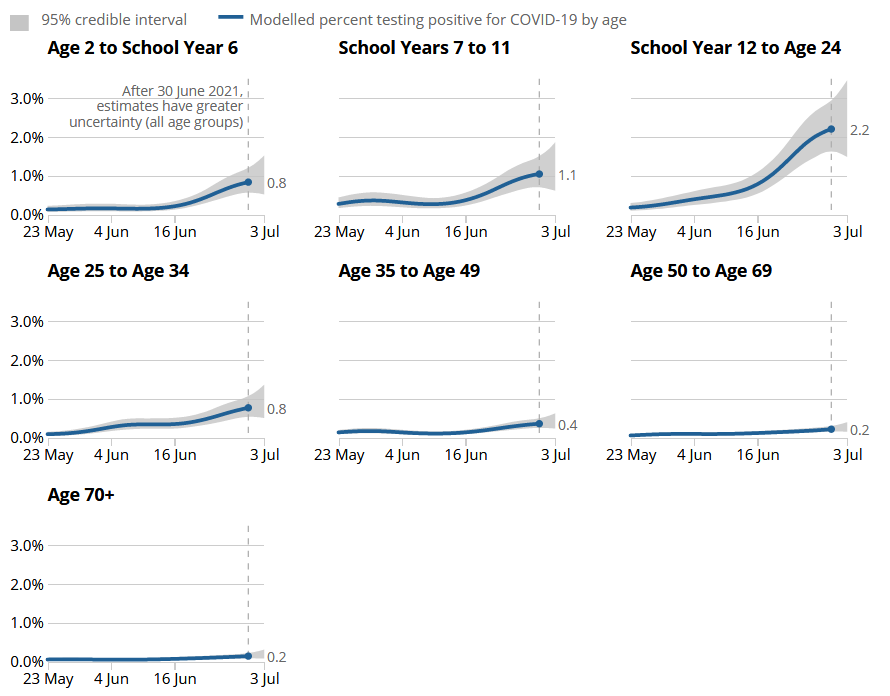 Quelle: UK Office for National Statistics/ Datenstand 09.07.2021
COVID-19 / hospitalization / Europe
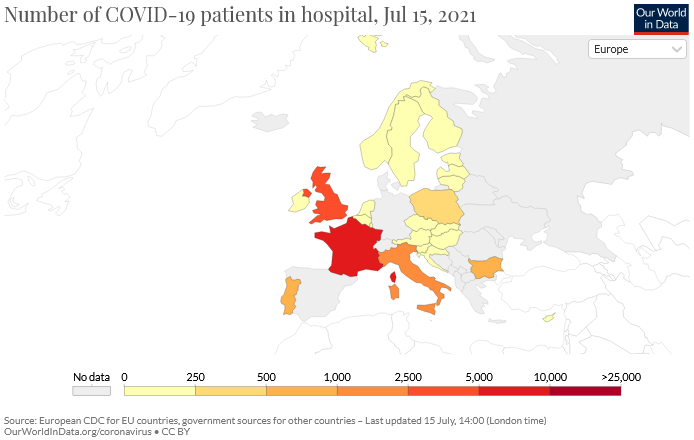 Quelle: https://ourworldindata.org/covid-hospitalizations Zugriffsdatum 16.07.2021
SARS-CoV-2-Varianten weltweit
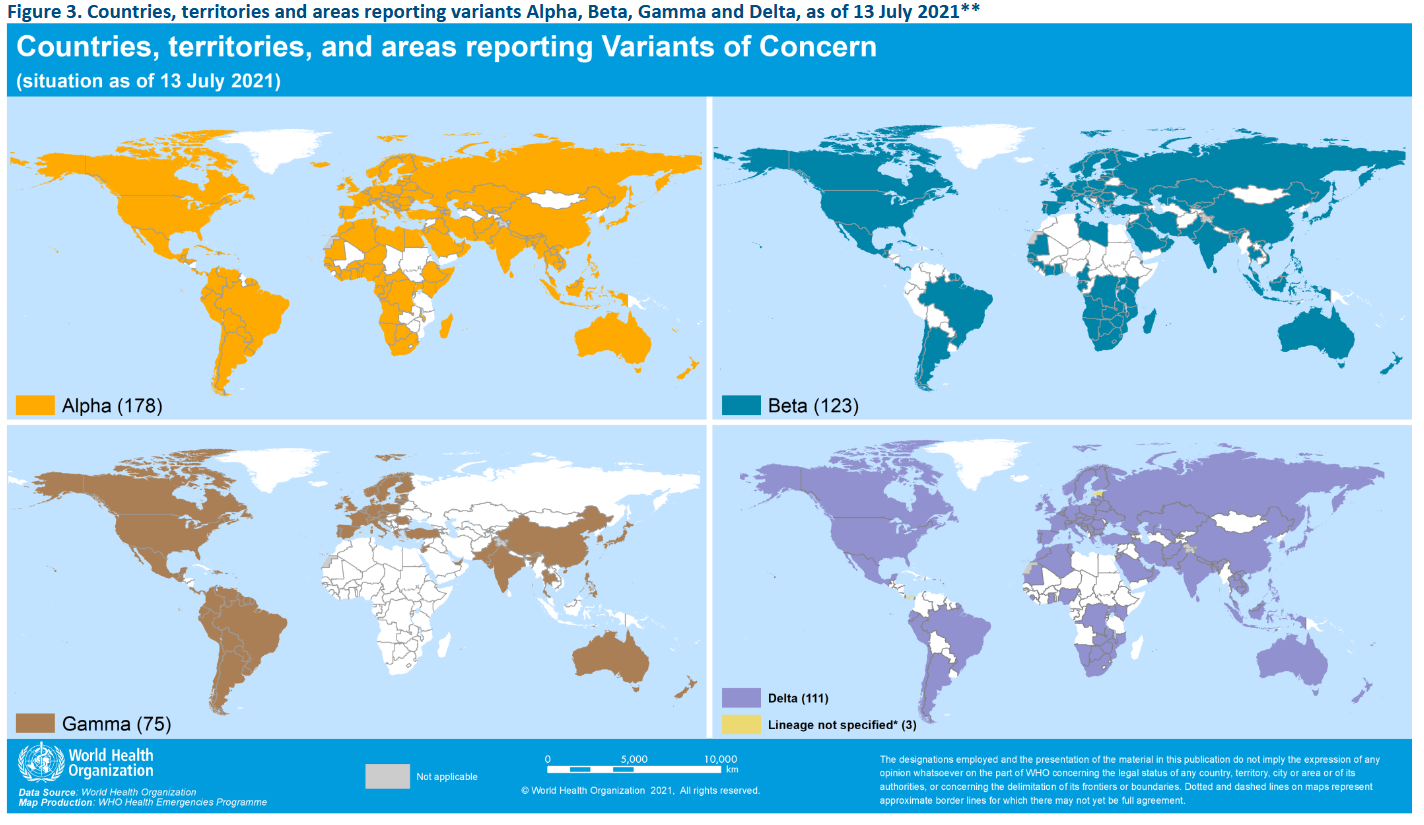 Quelle: WHO Sitrep vom 13.07.2021
[Speaker Notes: https://www.who.int/emergencies/diseases/novel-coronavirus-2019/situation-reports/]